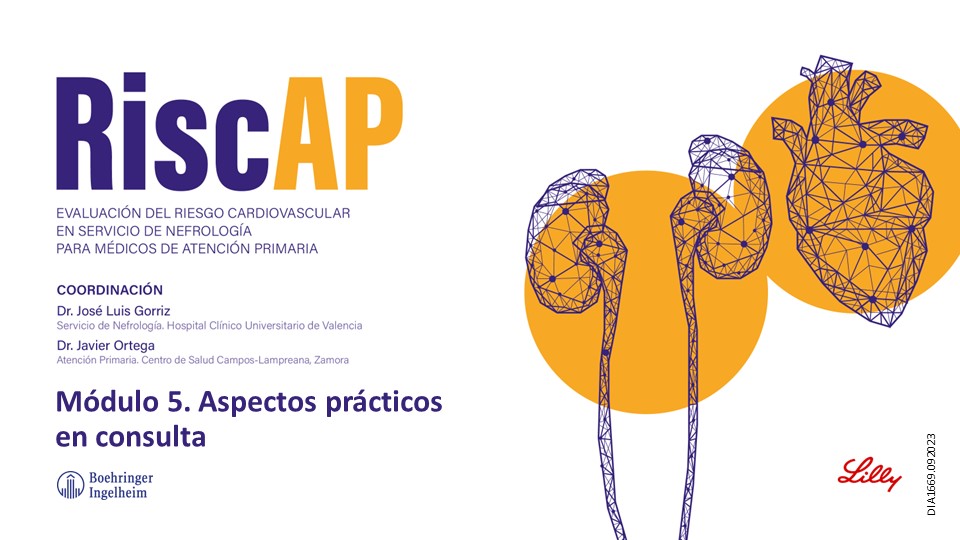 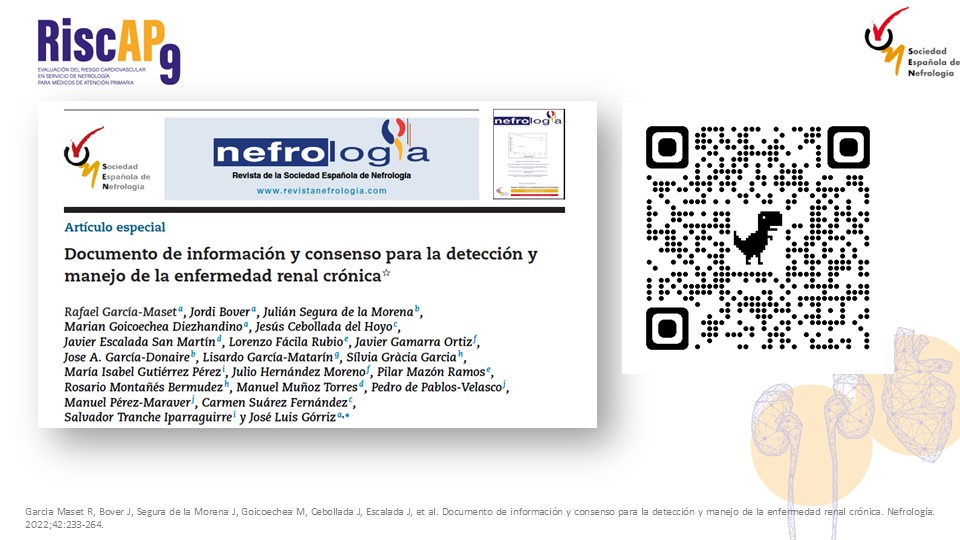 [Speaker Notes: Atención Primaria tiene un papel crucial en la prevención, detección y manejo de la ERC. Este documento es muy relevante en las etapas tempranas de la enfermedad.
En el documento se describen los criterios de remisión a Nefrología.
Se trata de una actualización de un documento anterior de 2014. En el documento han participado 10 sociedades científicas, incluyendo las 3 sociedades de Atención Primaria. En dicho documento se actualizan los temas de detección, diagnóstico remisión a Nefrología y tratamientos en los pacientes con ERC.]
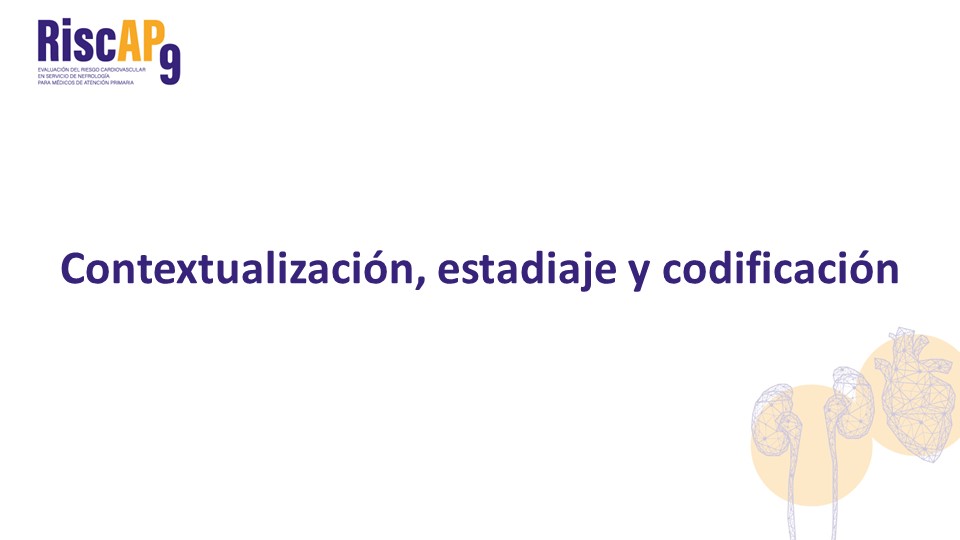 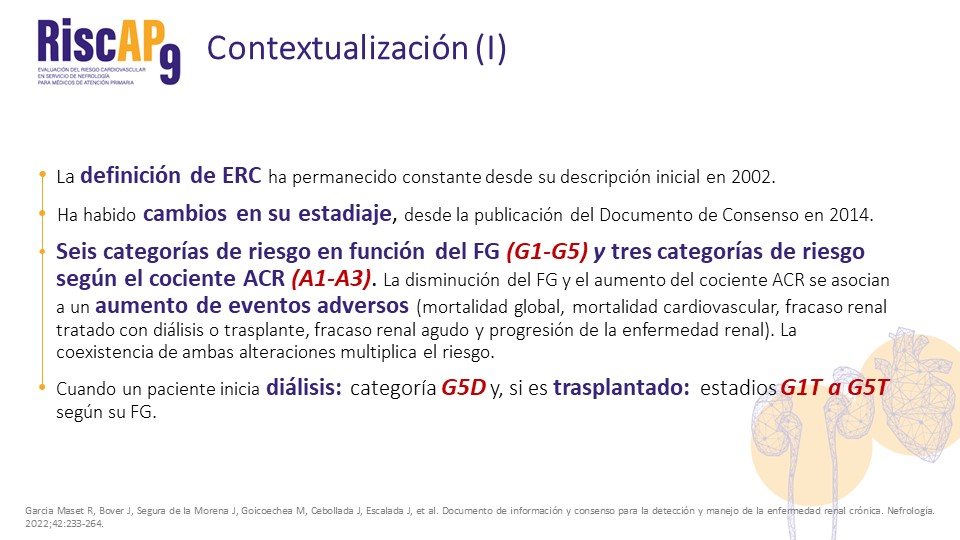 [Speaker Notes: La estadificación y estratificación de la ERC se realiza de acuerdo con las pautas recomendadas por KDIGO teniendo en cuenta la causa de la enfermedad, el FGe y la albuminuria.
Se clasifica en seis categorías o grados en función del FGe y en tres en función de la albuminuria. La proteinuria se considera el principal factor pronóstico modificable de progresión de la enfermedad. 
En los grados 3-5, el deterioro del FGe es suficiente para el diagnóstico de enfermedad renal mientras que en las categorías 1 y 2 se requiere la presencia de otros signos de daño renal. La identificación de la causa de la ERC permite realizar un tratamiento específico con el fin de prevenir la progresión y disminuir el riesgo de complicaciones.]
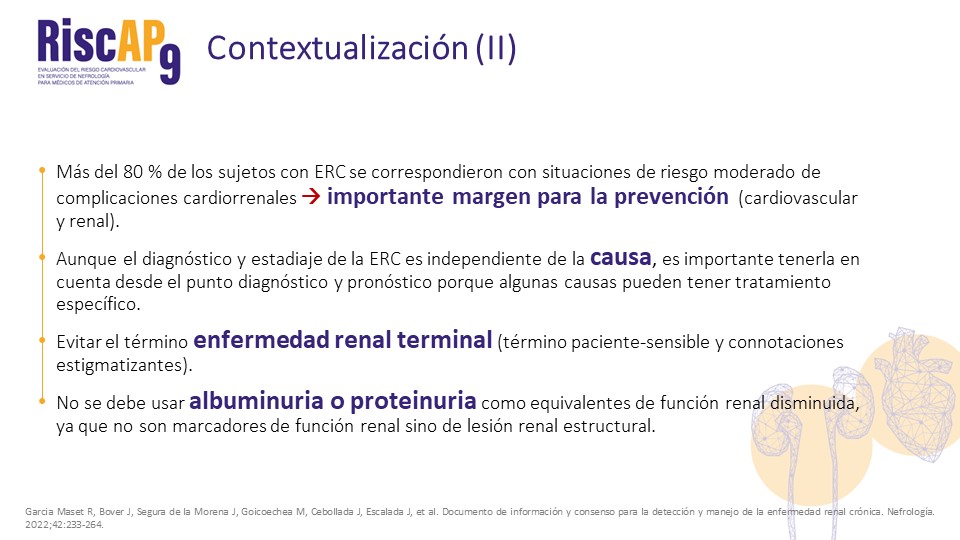 [Speaker Notes: En los últimos años, debido en parte al crecimiento de factores de riesgo como la obesidad, HTA y diabetes, la prevalencia de la ERC ha aumentado. 
Se trata de una enfermedad progresiva cuya importancia epidemiológica radica en la elevada morbilidad y mortalidad que ocasiona, en las repercusiones económicas y sociales y en la potencial afectación en la calidad de vida, pues cuando progresa a etapas avanzadas requiere terapia de reemplazo.
La diabetes mellitus es una de las causas más frecuentes de ERC, se calcula que alrededor del 40 % de las personas con diabetes mellitus tipo 2 (DM2) va a desarrollar esta complicación microvascular con independencia de que puedan coexistir patologías renales de otra etiología. 
Generalmente se presenta de forma insidiosa siendo asintomática hasta estadios avanzados.
La existencia de intervenciones, tanto farmacológicas como sobre el estilo de vida, que pueden retrasar su progresión y reducir complicaciones justifica el cribado, el diagnóstico precoz y el estadiaje entre poblaciones de riesgo, como, por ejemplo, en personas con diabetes.]
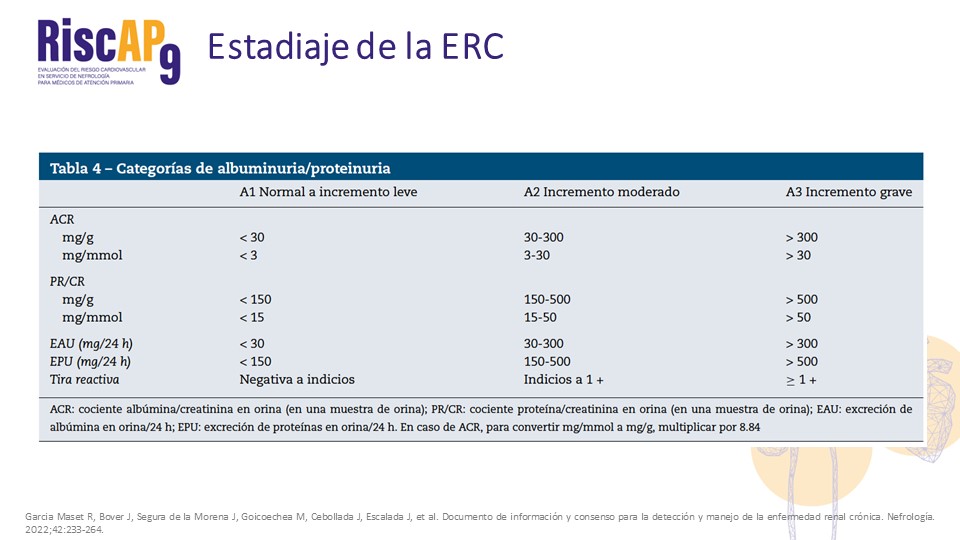 [Speaker Notes: Tanto la albuminuria como la tasa de filtrado glomerular estimado (TFGe) son marcadores de daño renal, y la ERC es un factor de riesgo conocido de enfermedad cardiovascular. 
El uso del estado de albuminuria en combinación con otros marcadores de riesgo cardiovascular bien conocidos puede proporcionar la base para identificar a los pacientes con alto riesgo de enfermedad cardiovascular para quienes actualmente se recomienda una reducción intensiva del riesgo vascular.]
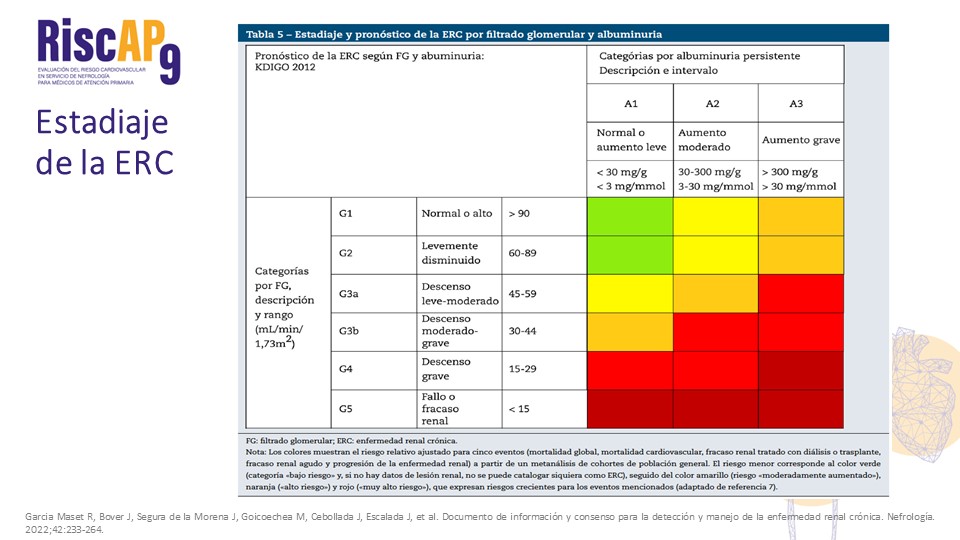 [Speaker Notes: Las guías KDIGO 2020 estratifican el riesgo CV de los pacientes en función de los niveles de albuminuria y el grado de deterioro de función renal. 
Tanto el descenso de la TFGe como de la albuminuria aumentan de forma independiente el riesgo de eventos CV y mortalidad en personas con ERC. 
Por lo tanto, es de interés clínico explorar tanto la albuminuria como la TFGe como marcadores de mayor riesgo de enfermedad cardiovascular.]
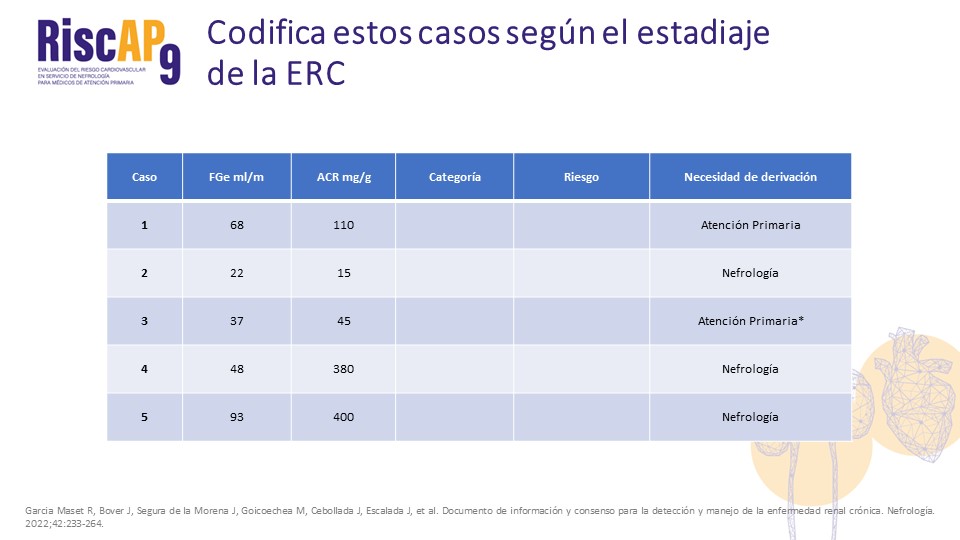 [Speaker Notes: Es muy importante en Atención Primaria situar convenientemente al paciente con ERC, con una adecuada codificación y estadiaje, en vistas al riesgo de progresión y complicaciones, remitiendo a Nefrología aquellos que presentan muy alto riesgo, asumiendo en nuestra consulta el resto de los pacientes, con mayor o menor monitorización según su riesgo sea alto o moderado.]
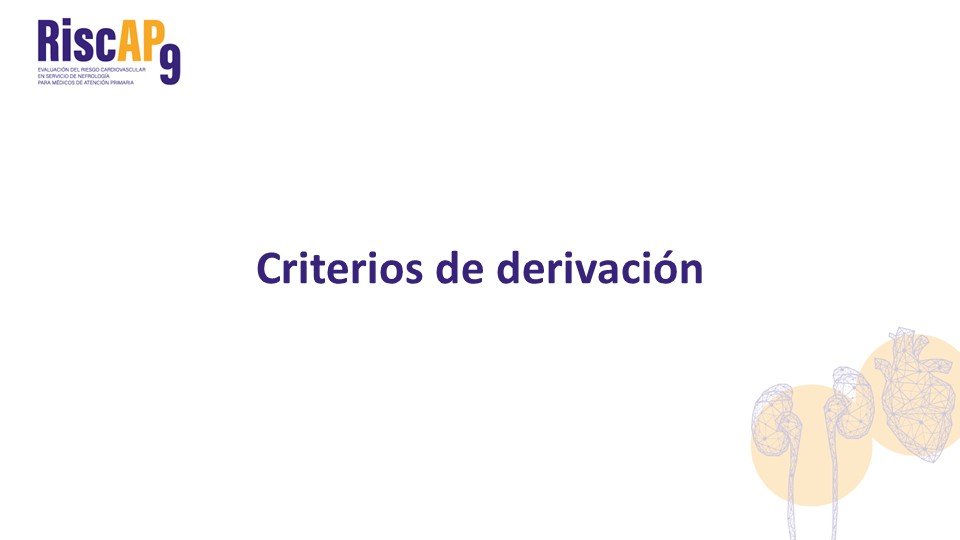 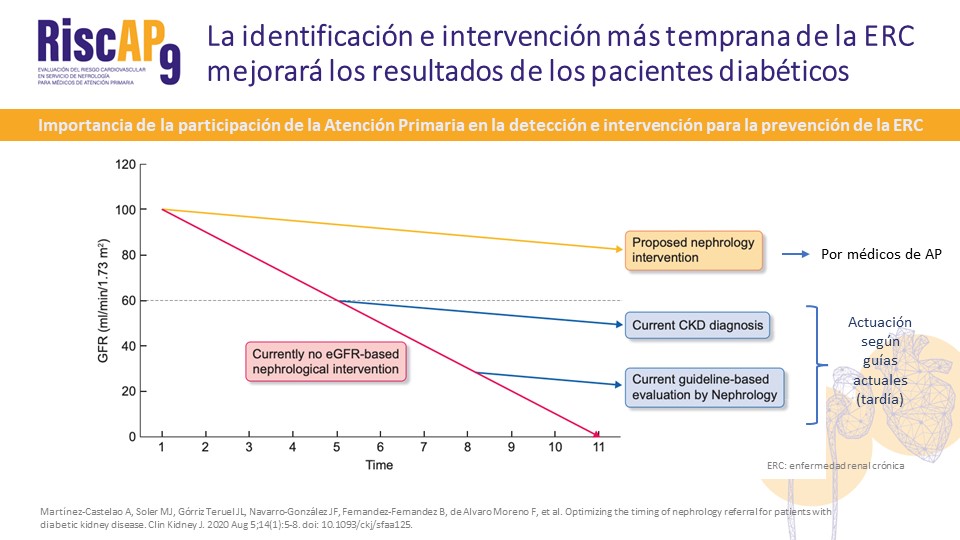 [Speaker Notes: En la figura se muestra la historia natural de la nefropatía diabética (línea roja) y puntos de corte actuales basados en la TFGe para el diagnóstico de la ERC y para la evaluación nefrológica según las guías actuales (líneas azules). Las guías también recomiendan la evaluación nefrológica cuando la albuminuria excede los 300 mg/g de creatinina urinaria, pero tal albuminuria puede estar ausente en un número significativo de pacientes con ERC asociada a diabetes. Dados los resultados sombríos de la práctica clínica actual, sugerimos que la evaluación anterior por parte de nefrología debe evaluarse por su impacto en los resultados (líneas verdes). Presumimos que la identificación más temprana de la ERC en pacientes con DKD, en asociación con una intervención más temprana en el cuidado de los riñones, mejorará los resultados de los pacientes diabéticos.

Es importante que se realice una detección precoz de la ERC para poder mejorar los resultados en la ERC, tanto en pacientes diabéticos como no diabéticos.
Pero las guías recomiendan remitir a los pacientes a Nefrología en fases muy tardías (ERC4 o ERC3b en < 70 a o si hay proteinuria). En la mayoría de las situaciones eso es muy tarde para poder actuar.
Por ello, es clave la detección para una actuación desde las fases más tempranas, y esa detección y abordaje de nefroprotección se deberá realizar desde Atención Primaria. 

Martínez-Castelao A, Soler MJ, Górriz Teruel JL, Navarro-González JF, Fernandez-Fernandez B, de Alvaro Moreno F, Ortiz A. Optimizing the timing of nephrology referral for patients with diabetic kidney disease. Clin Kidney J. 2020 Aug 5;14(1):5-8. doi: 10.1093/ckj/sfaa125.]
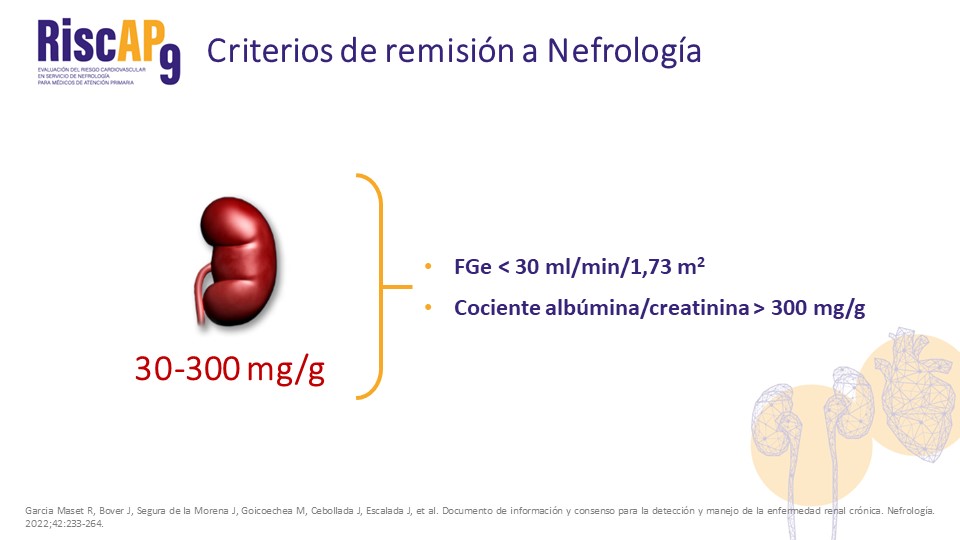 [Speaker Notes: Salvo en ancianos que veremos que hasta FGe 20 podemos aguantar si no hay progresión o no se plantea una diálisis……]
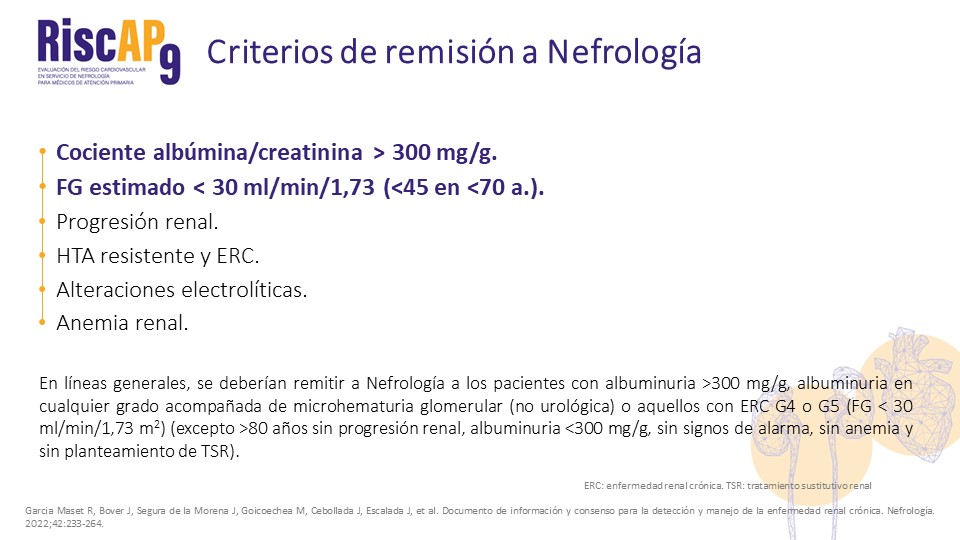 [Speaker Notes: Los criterios de derivación son los recomendados por el documento de consenso de la SEN (cociente albúmina/creatinina >300 mg/g, FG estimado <30 ml/min/1,73 (<45 en <70 años), progresión renal, HTA resistente, alteraciones electrolíticas y anemia renal). Si no se cumplían las propuestas pasaban a ser resueltas por la consulta no presencial. 
Es importante considerar tanto la rapidez de instauración de la enfermedad renal crónica como la edad de los pacientes.
Aunque los criterios de Cociente albúmina/creatinina > 300 mg/g y FG estimado < 30 ml/min/1,73 (<45 en < 70 a.) son relativamente estrictos, ello se ha hecho por practicidad.
Obviamente cuanto más joven sea el paciente, se podrá flexibilizar más el criterio de FGe. Incluso la aparición de albuminuria leve o leve disminución del FGe en una persona muy joven, por ej <40 años, deberá remitirse a Nefrología, una vez se hayan confirmado los valores y descartado causas funcionales en el caso de FGe y causas de falso positivo en albuminuria en pacientes con albuminuria leve (infección urinaria, ejercicio físico, insuficiencia cardiaca, orina muy concentrada).]
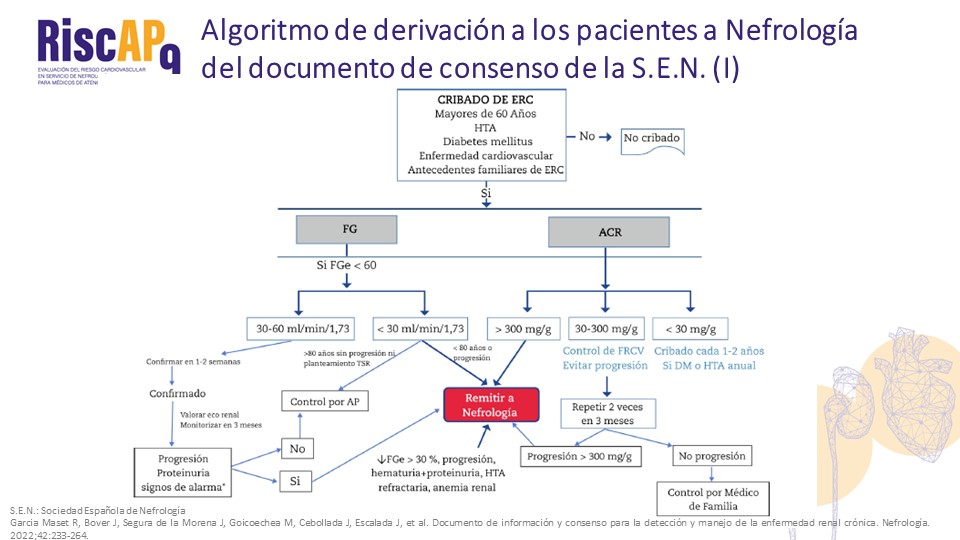 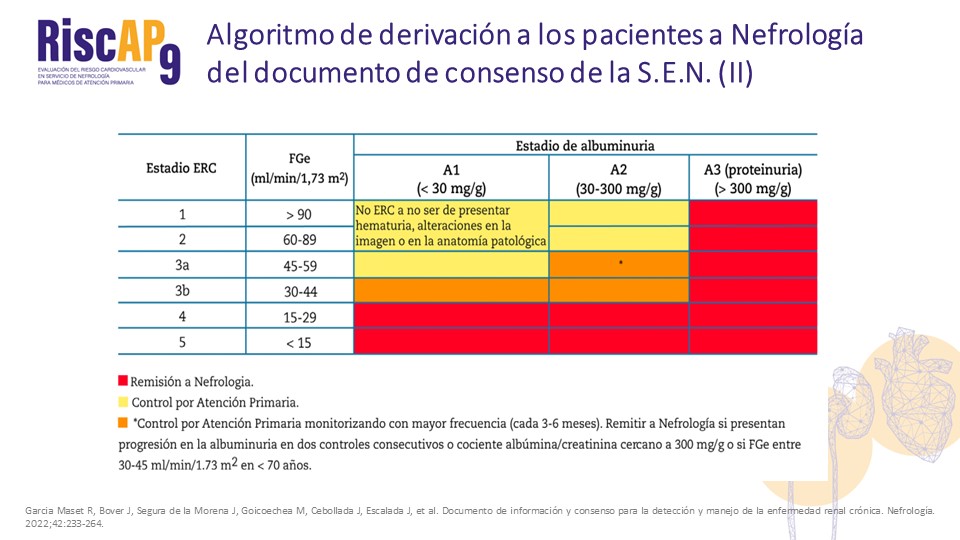 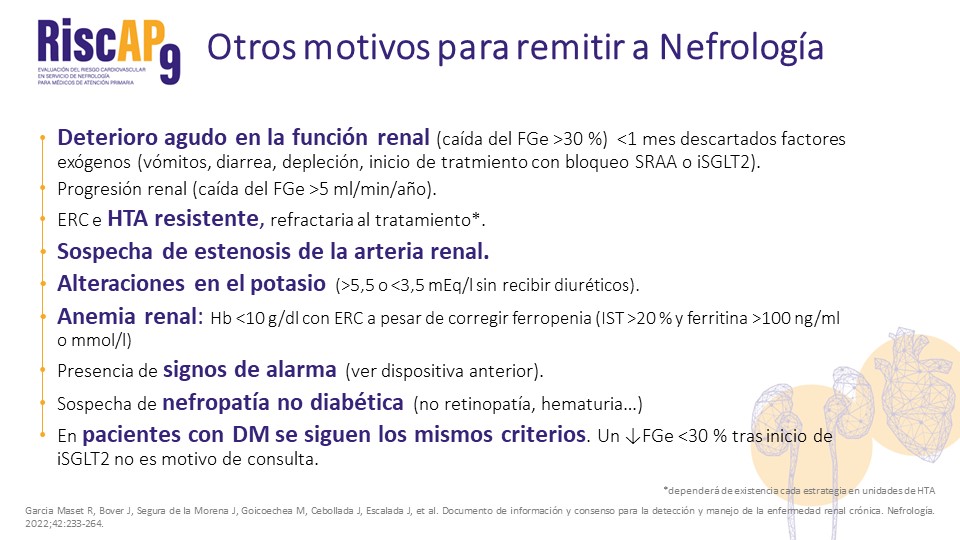 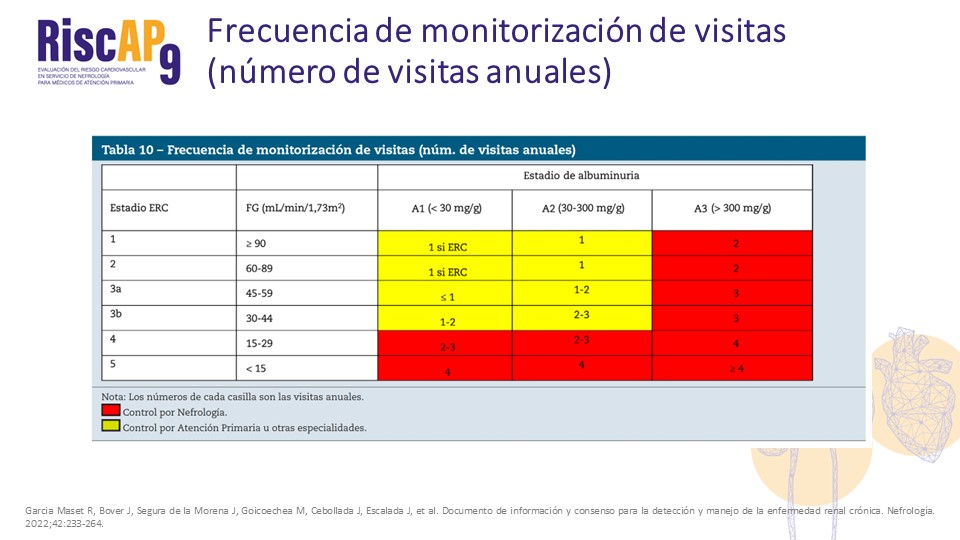 [Speaker Notes: La frecuencia de monitorización y visitas de los pacientes con ERC se muestra en la tabla. Dependerá de la causade la ERC, de las trayectorias del FG/creatinina y albuminuria (fácilmente visibles en aplicaciones informáticas de los sistemas de salud), de la presencia de comorbilidades, de enfermedades intercurrentes agudas u hospitalizaciones, especialmente insuficiencia cardiaca, y de los cambios realizados en el tratamiento. En este sentido cabe recordar que en algunas situaciones se deberá monitorizar tras la introducción de algunos fármacos como iSRAA, iSGLT2, aumento de dosis de diuréticos, tras sospecha de deterioro renal por AINE, ajuste de anticoagulantes orales de acción directa (ACOD) o tras la aparición de hipoglucemias inesperadas en caso de diabéticos]
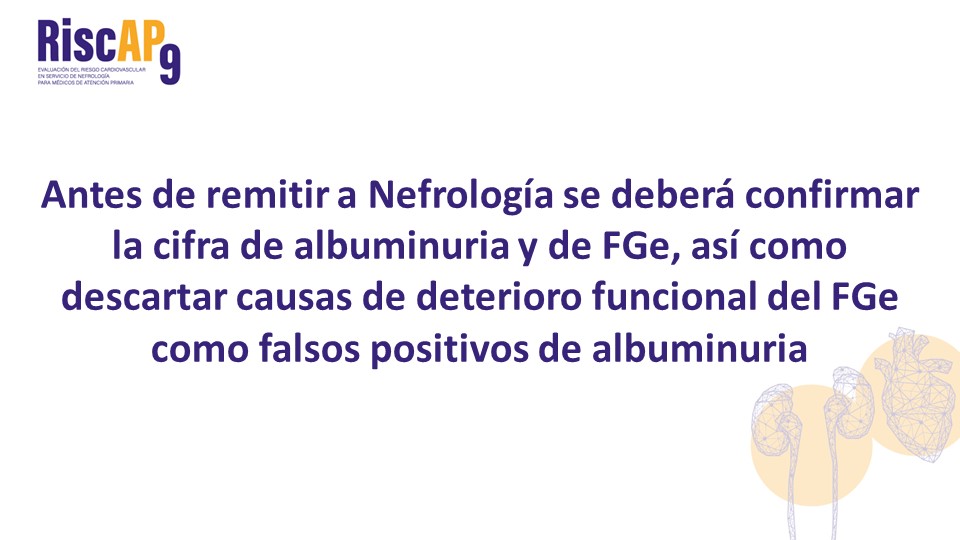 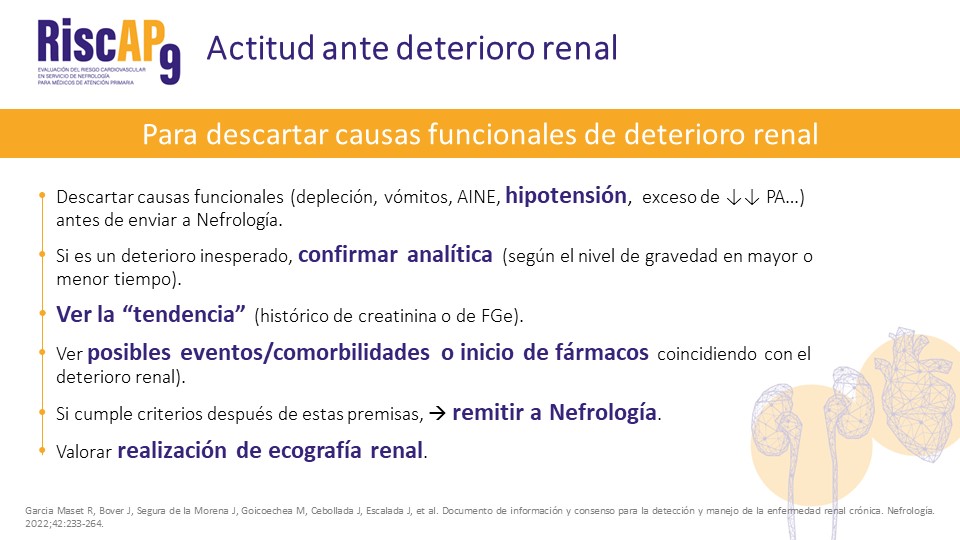 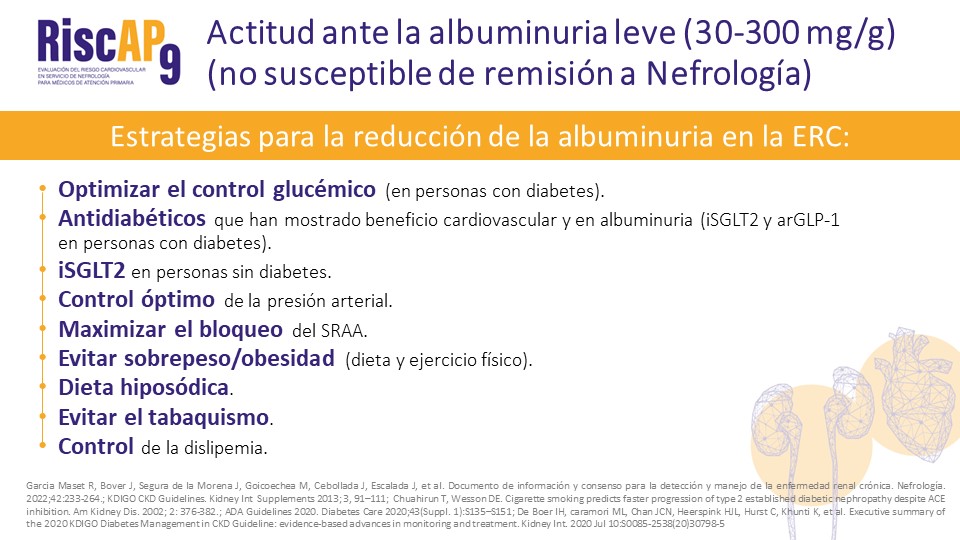 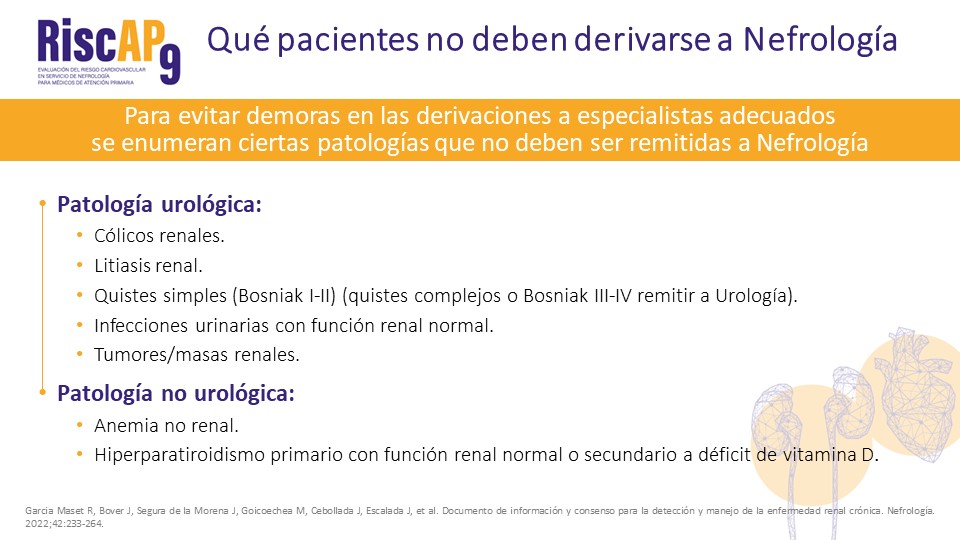 [Speaker Notes: Patología urológica:
Cólicos renales/litiasis renal.◦ Quistes renales simples (no derivar), o quistes complejos (Bosniak IIF, III y IV: derivar a Urología).
Infecciones urinarias con función renal normal.
Tumores/masas renales.
    Patología no urológica:
Anemia no renal. Hiperparatidoidismo primario con función renal normal o secundario a déficit de vitamina D.]
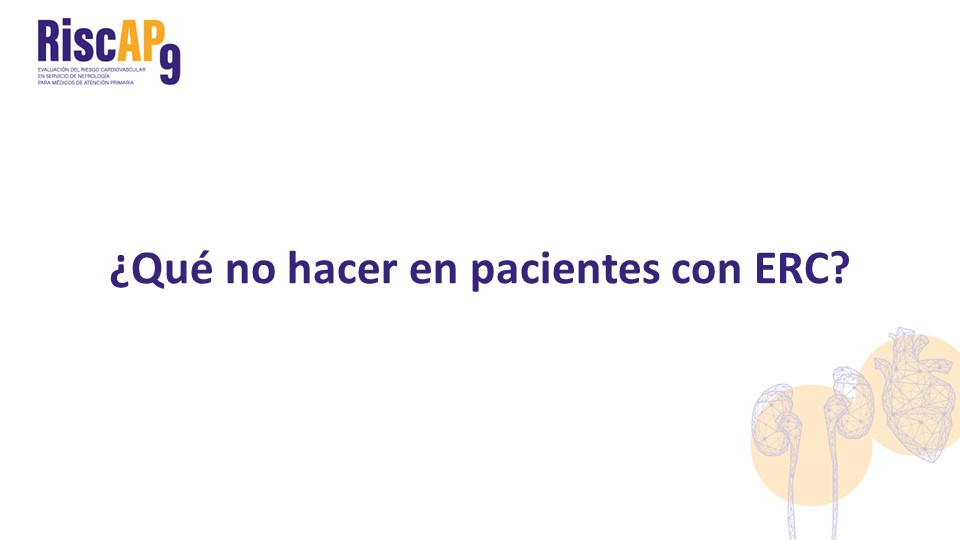 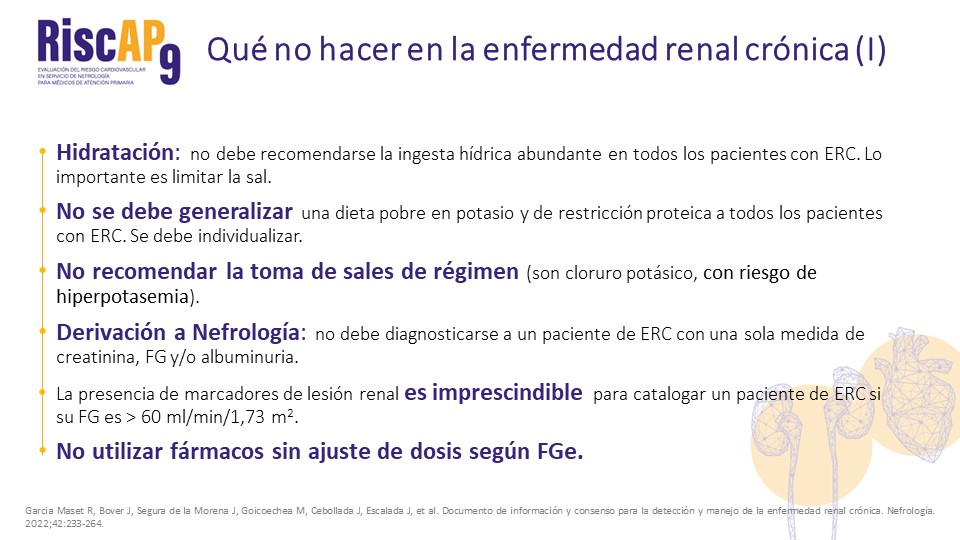 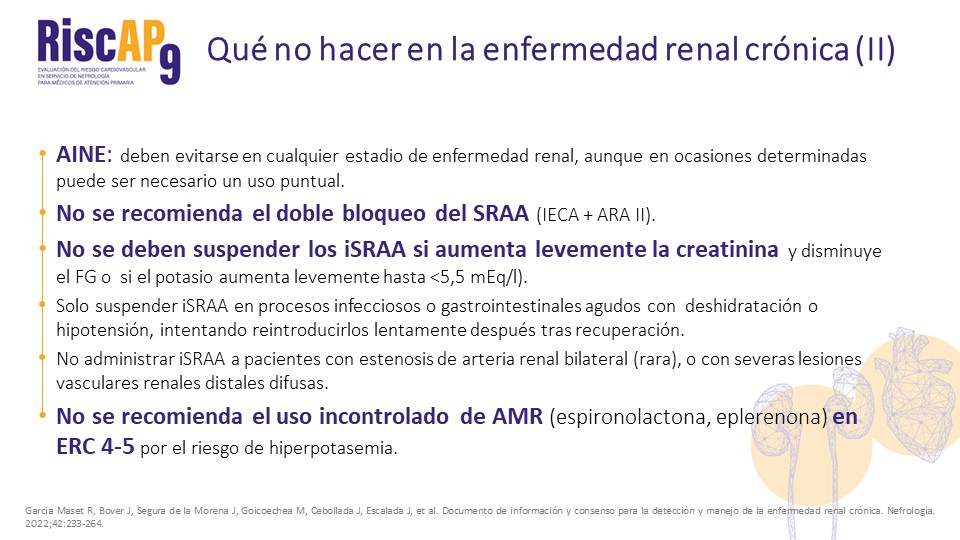 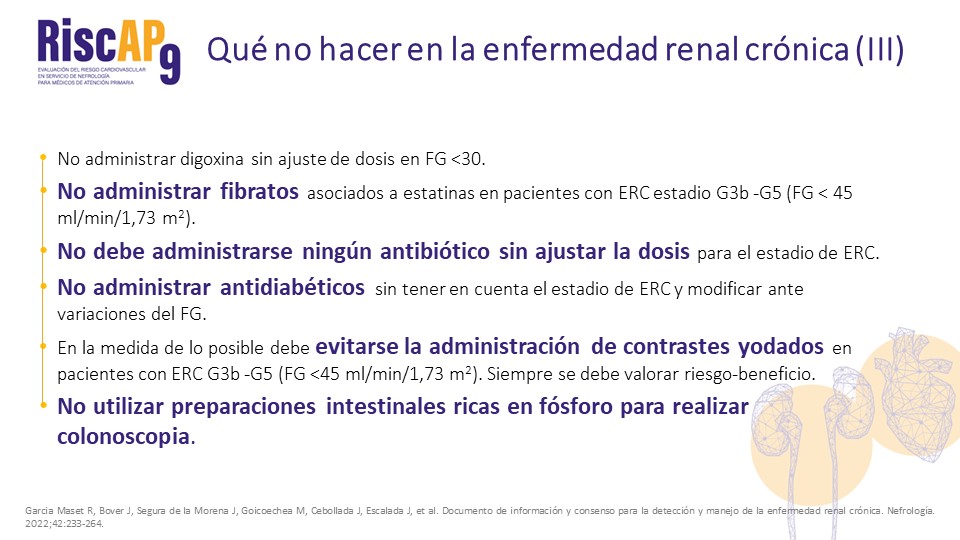 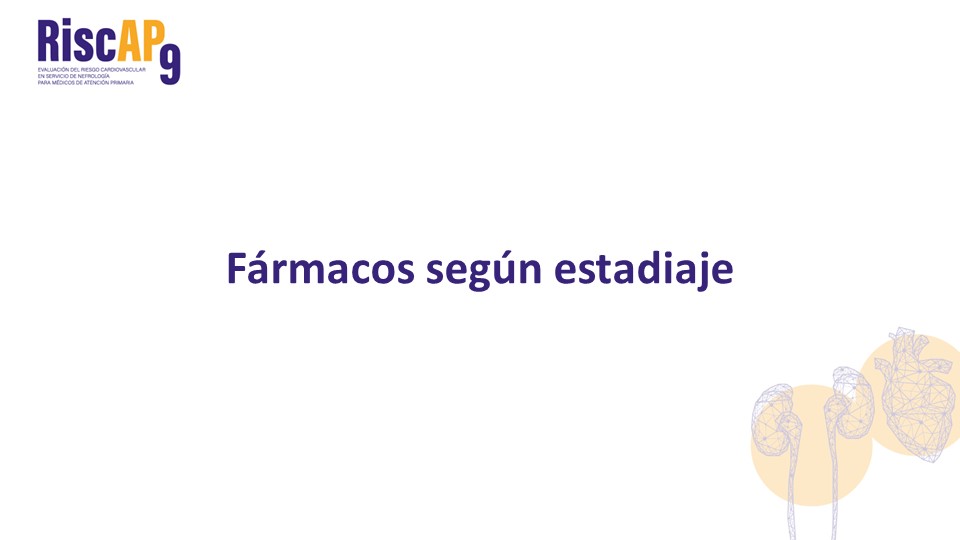 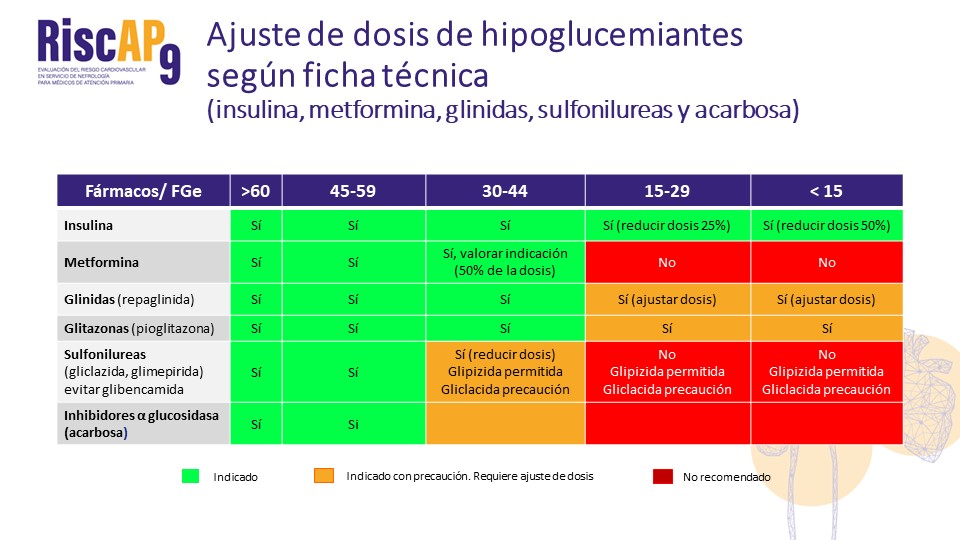 [Speaker Notes: En el módulo 4 se ha dado información acerca de fármacos nefrotóxicos y principales medicaciones utilizadas por Atención Primaria que requieren ajuste de dosis por el grado de función renal.
En esta tabla se muestran las dosificaciones segun ficha técnica de los hipoglucemiantes diferentes de iSGLT2, AR GLP-1 y iDPP4.]
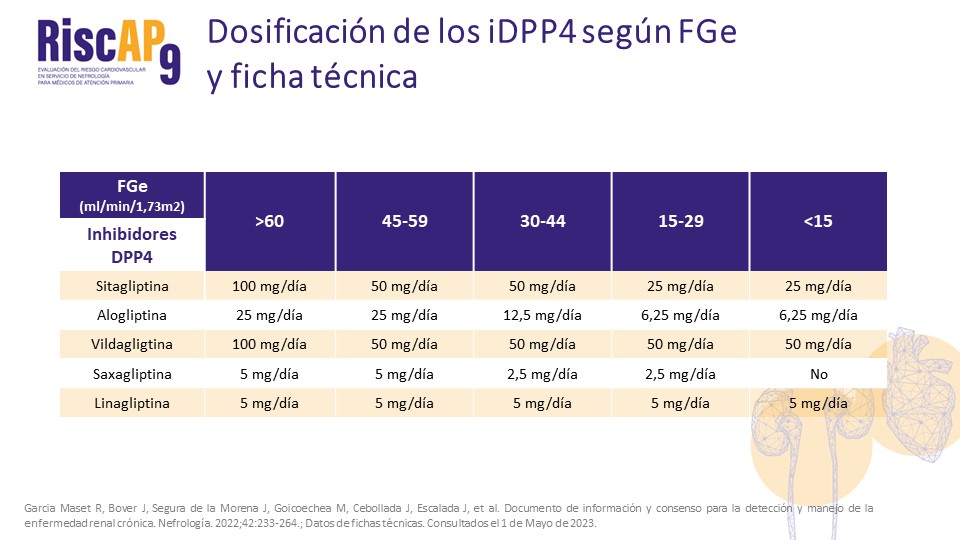 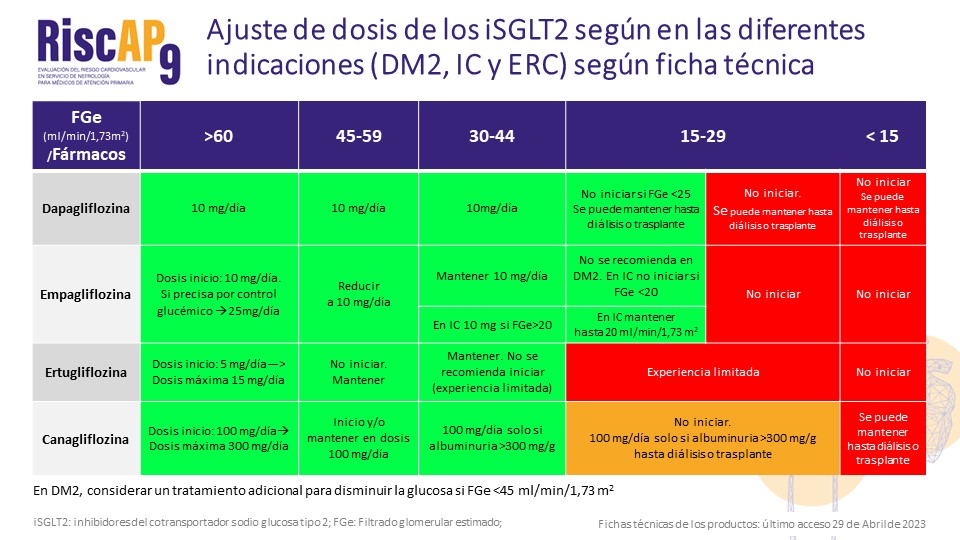 [Speaker Notes: En el módulo 4 se ha dado información acerca de fármacos nefrotóxicos y principales medicaciones utilizadas por Atención Primaria que requieren ajuste de dosis por el grado de función renal.
En esta tabla se muestran las dosificaciones segun ficha técnica de los hipoglucemiantes diferentes de iSGLT2, AR GLP-1 y iDPP4.]
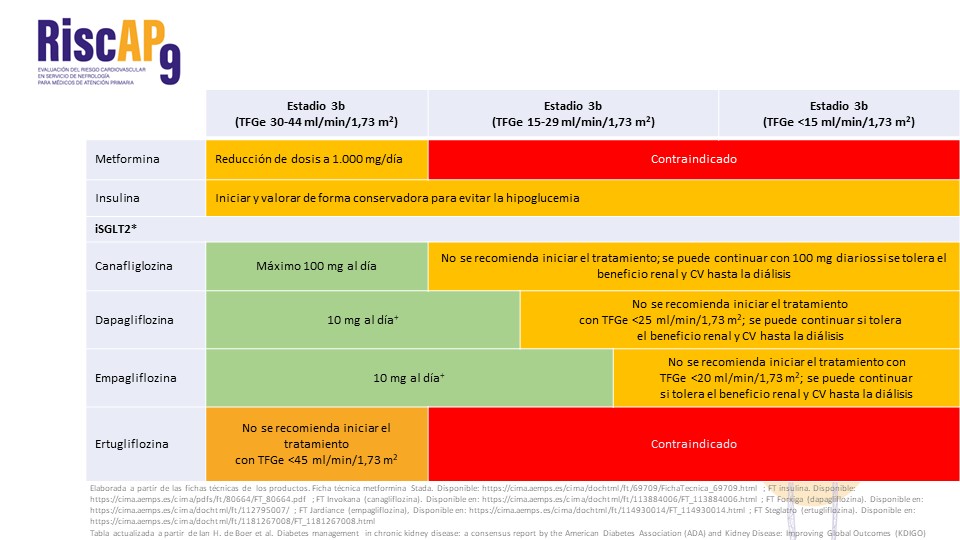 [Speaker Notes: Ficha técnica metformina Stada. Disponible: https://cima.aemps.es/cima/dochtml/ft/69709/FichaTecnica_69709.html ; FT insulina. Disponible: https://cima.aemps.es/cima/pdfs/ft/80664/FT_80664.pdf ; FT Invokana (canagliflozina). Disponible en: https://cima.aemps.es/cima/dochtml/ft/113884006/FT_113884006.html ; FT Forxiga (dapagliflozina). Disponible en: https://cima.aemps.es/cima/dochtml/ft/112795007/ ; FT Jardiance (empagliflozina), Disponible en: https://cima.aemps.es/cima/dochtml/ft/114930014/FT_114930014.html ; FT Steglatro (ertugliflozina). Disponible en: https://cima.aemps.es/cima/dochtml/ft/1181267008/FT_1181267008.html]
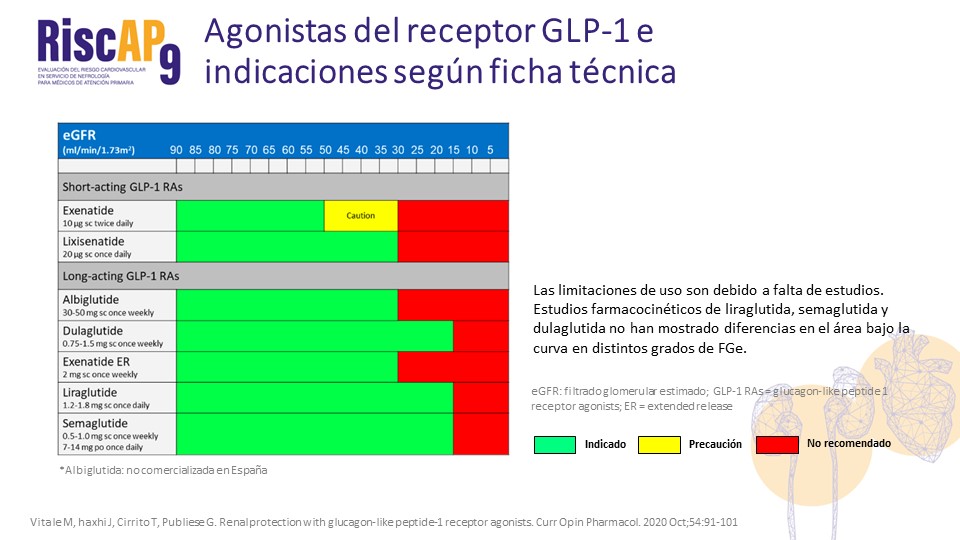 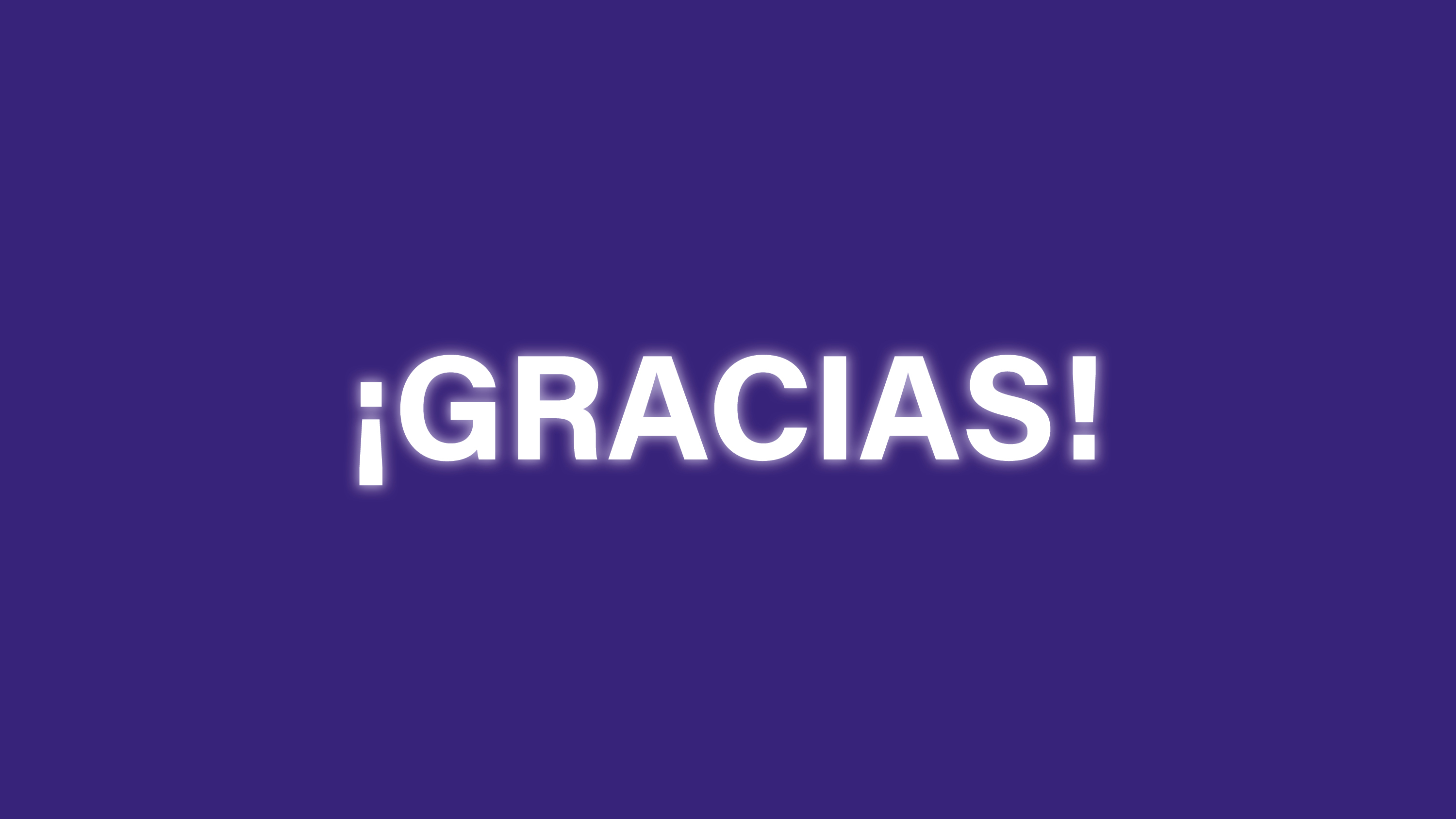